RUH ID:div 2021 - 2022
Læringsark
Potensiale:
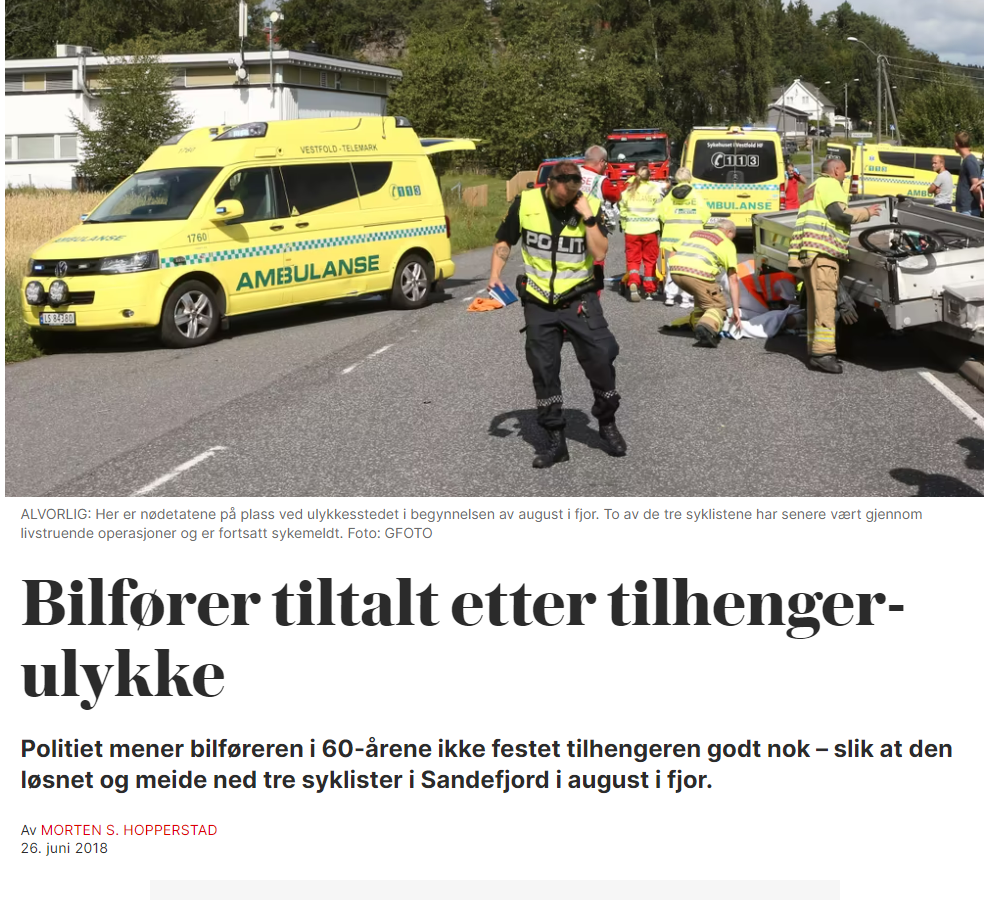 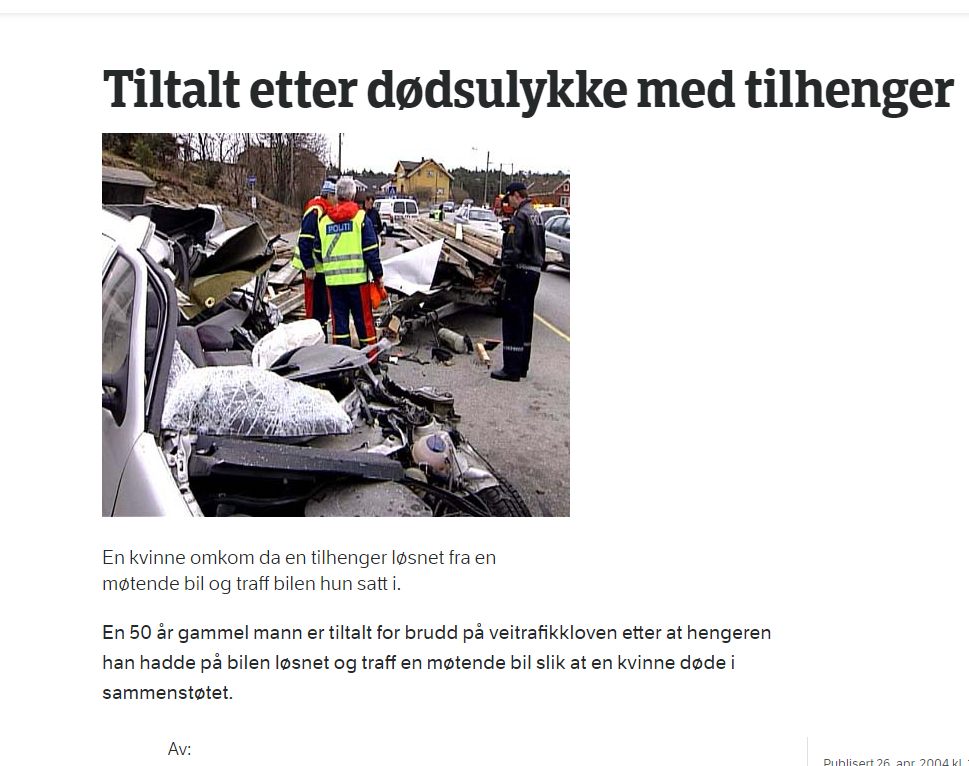 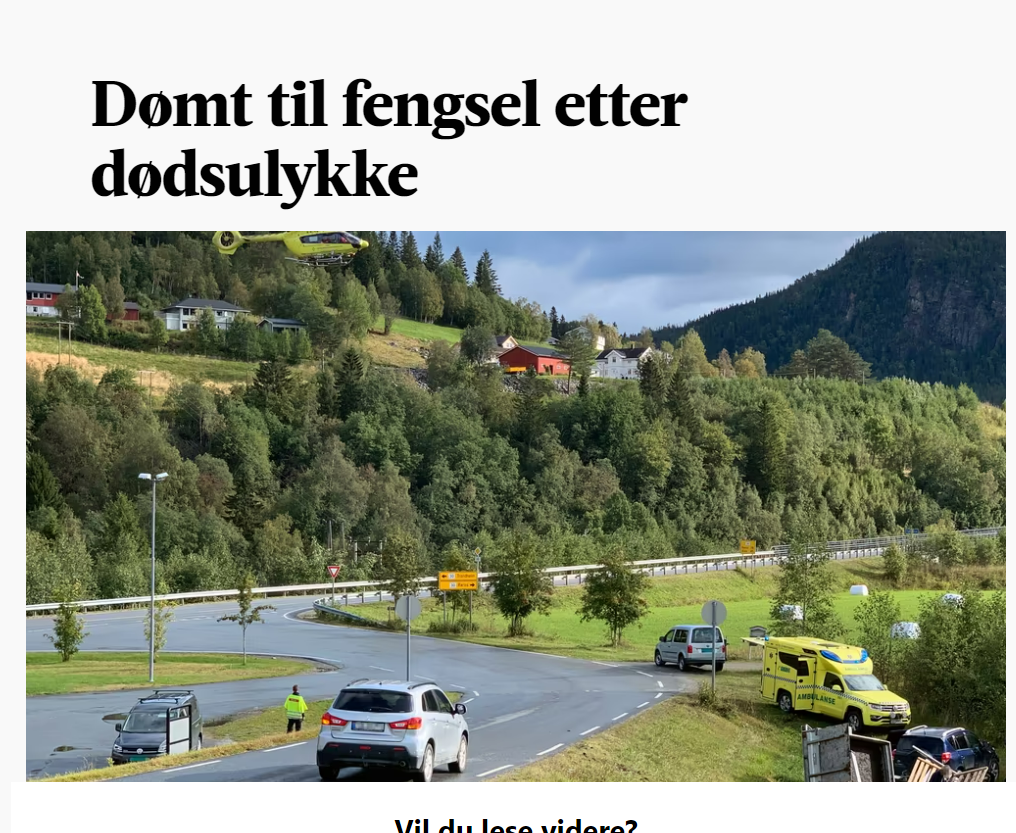 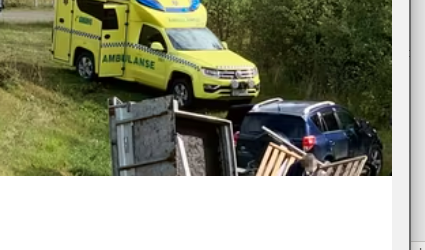 Korrekt tilkobling og lasting av tilhenger er sjåførens ansvar, mangler på dette kan få store konsekvenser.